Beijum woont Duurzaam
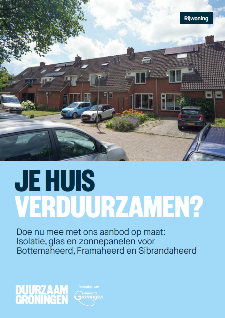 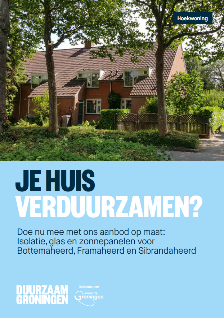 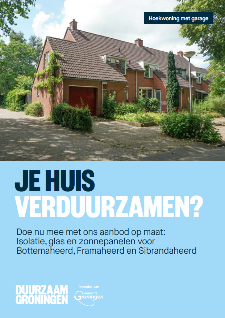 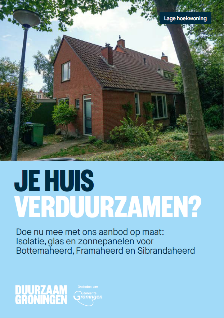 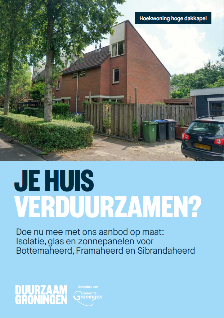 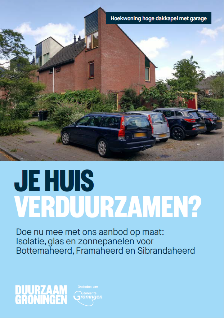 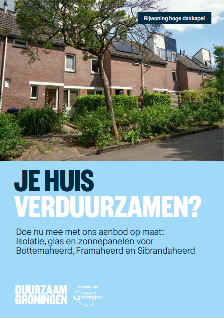 Enquête
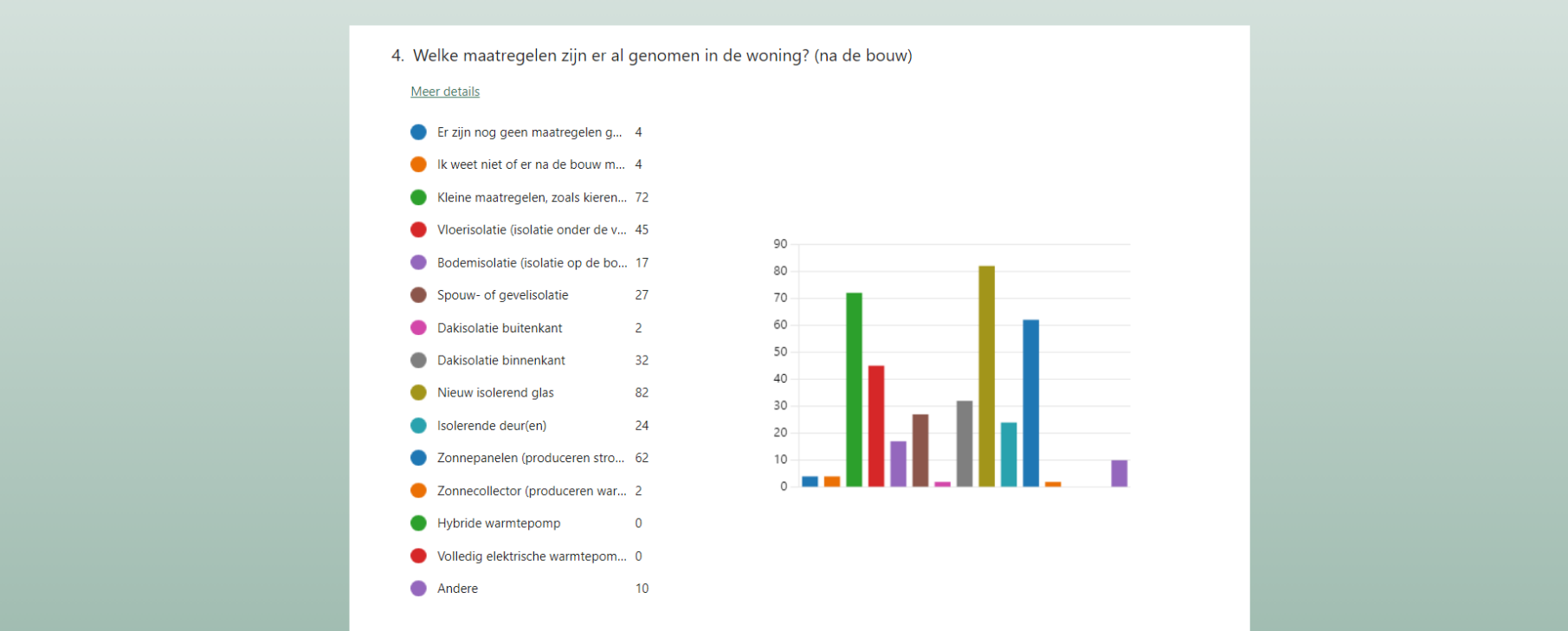 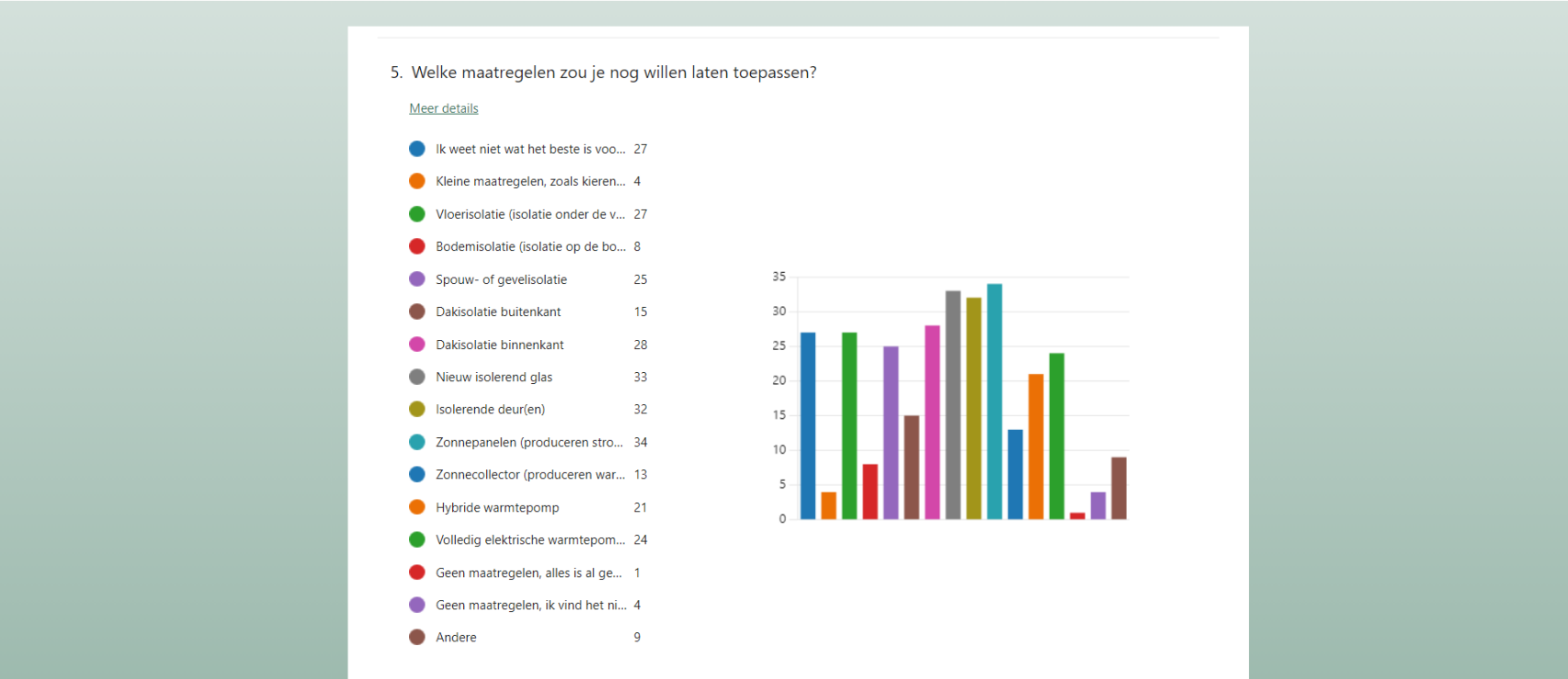 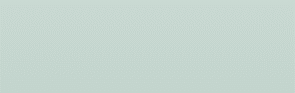 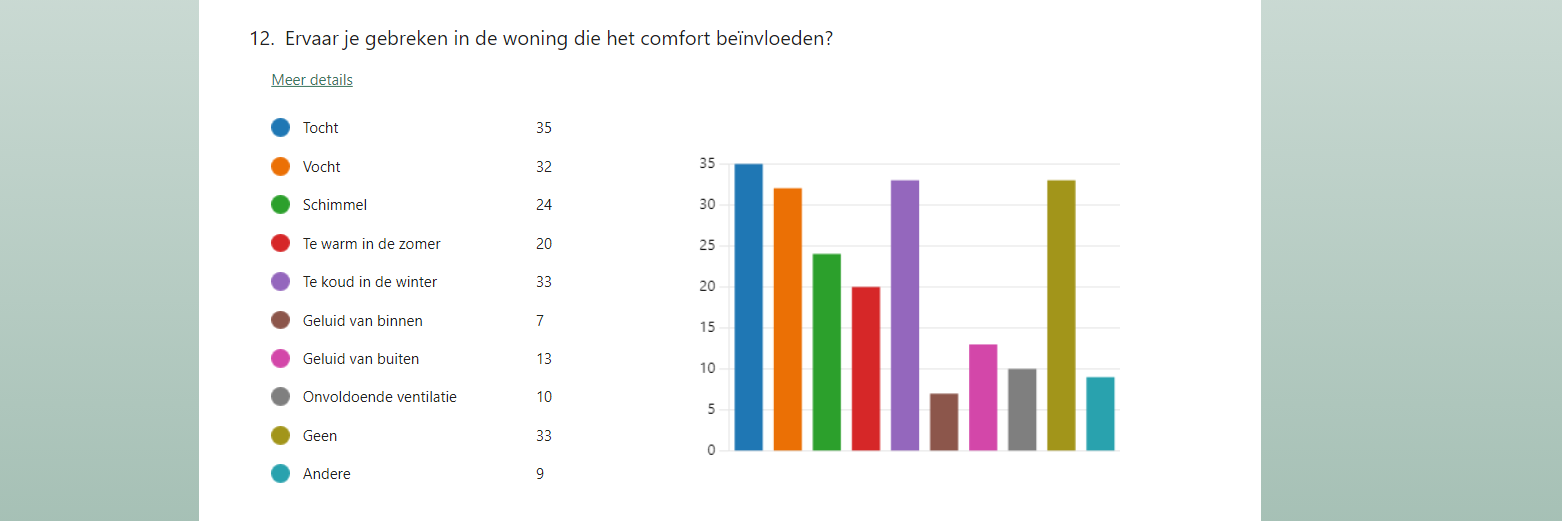 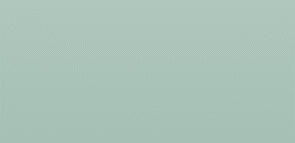 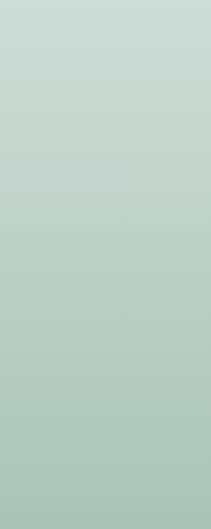 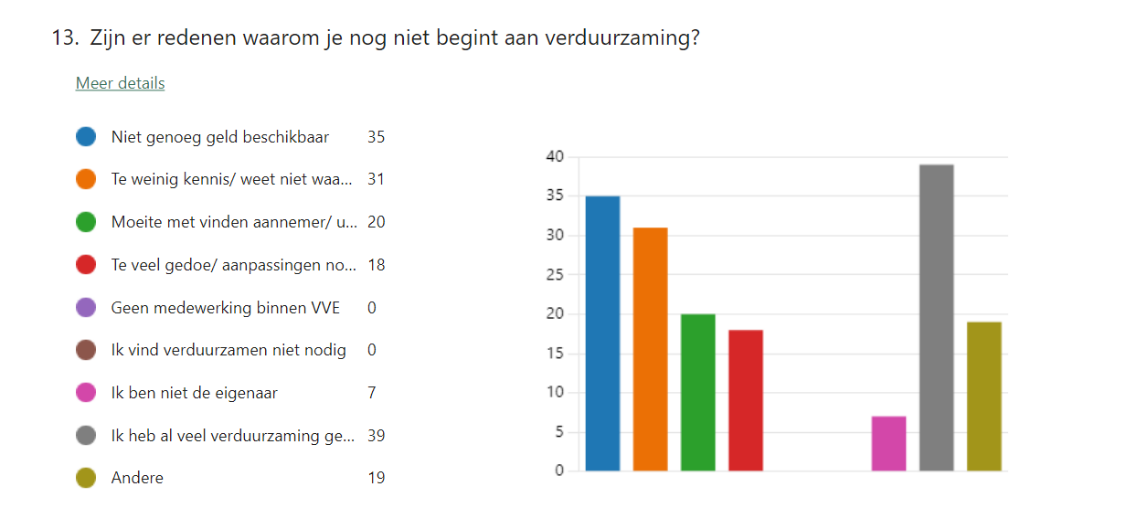 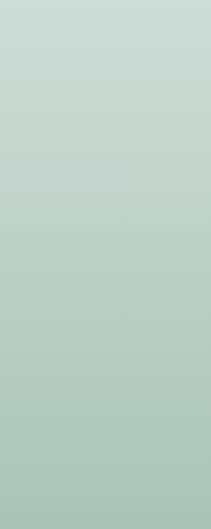 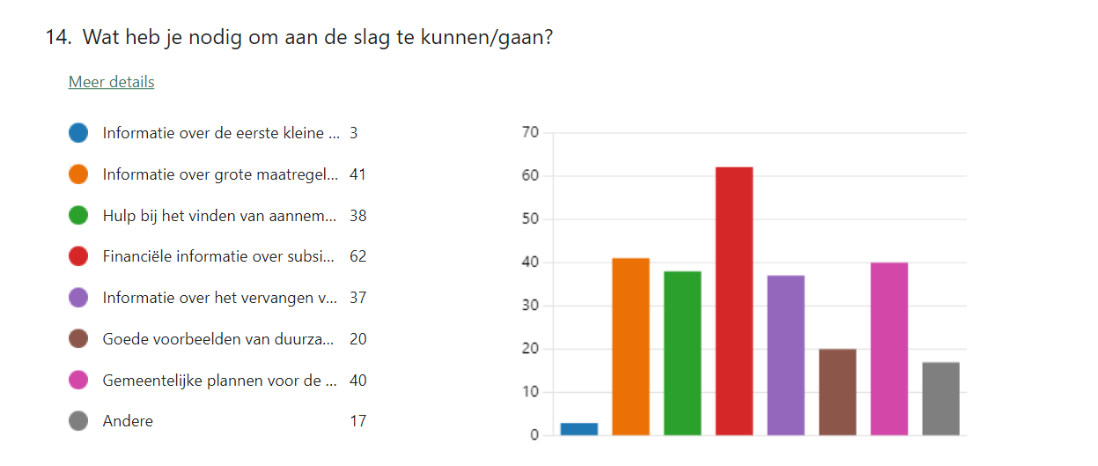 STAP 2
DUURZAAM
VERWARMEN
?
STAP 1
BESPAAR
ENERGIE
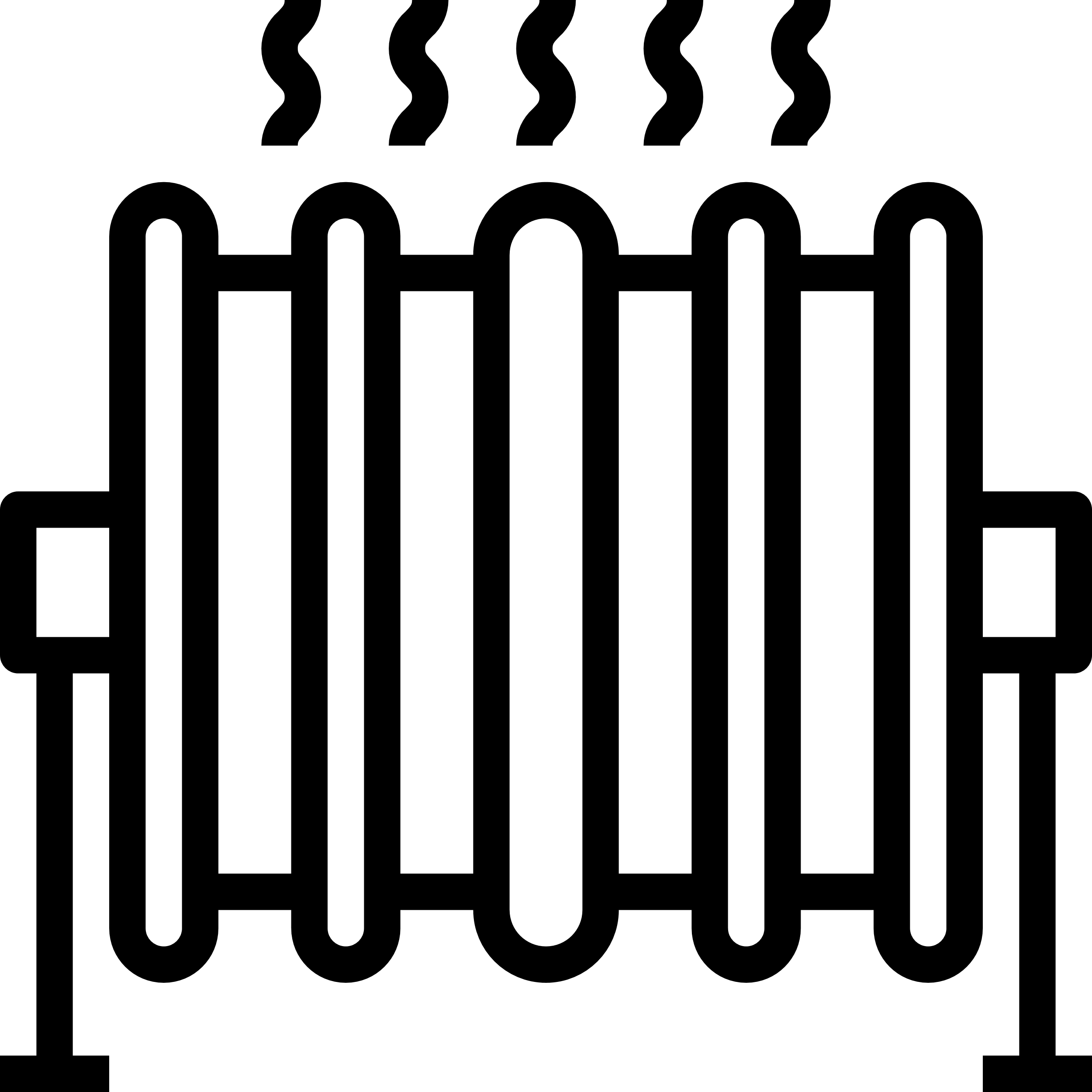 Verwarming
Categorieën in technieken voor
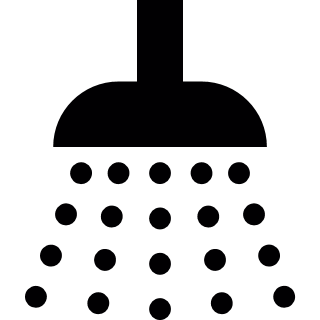 Warm water
HYBRIDE
WARMTENET
GEHEEL ELEKTRISCH
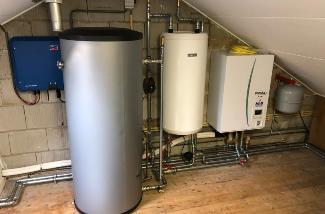 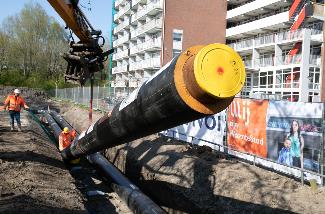 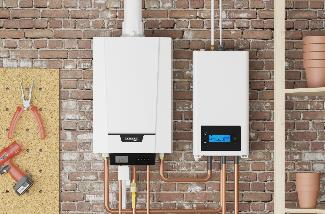 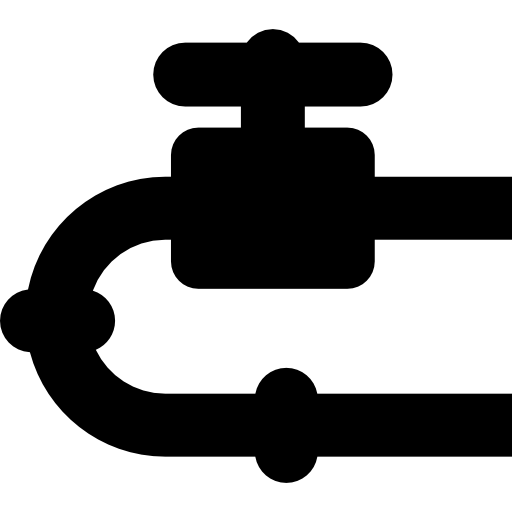 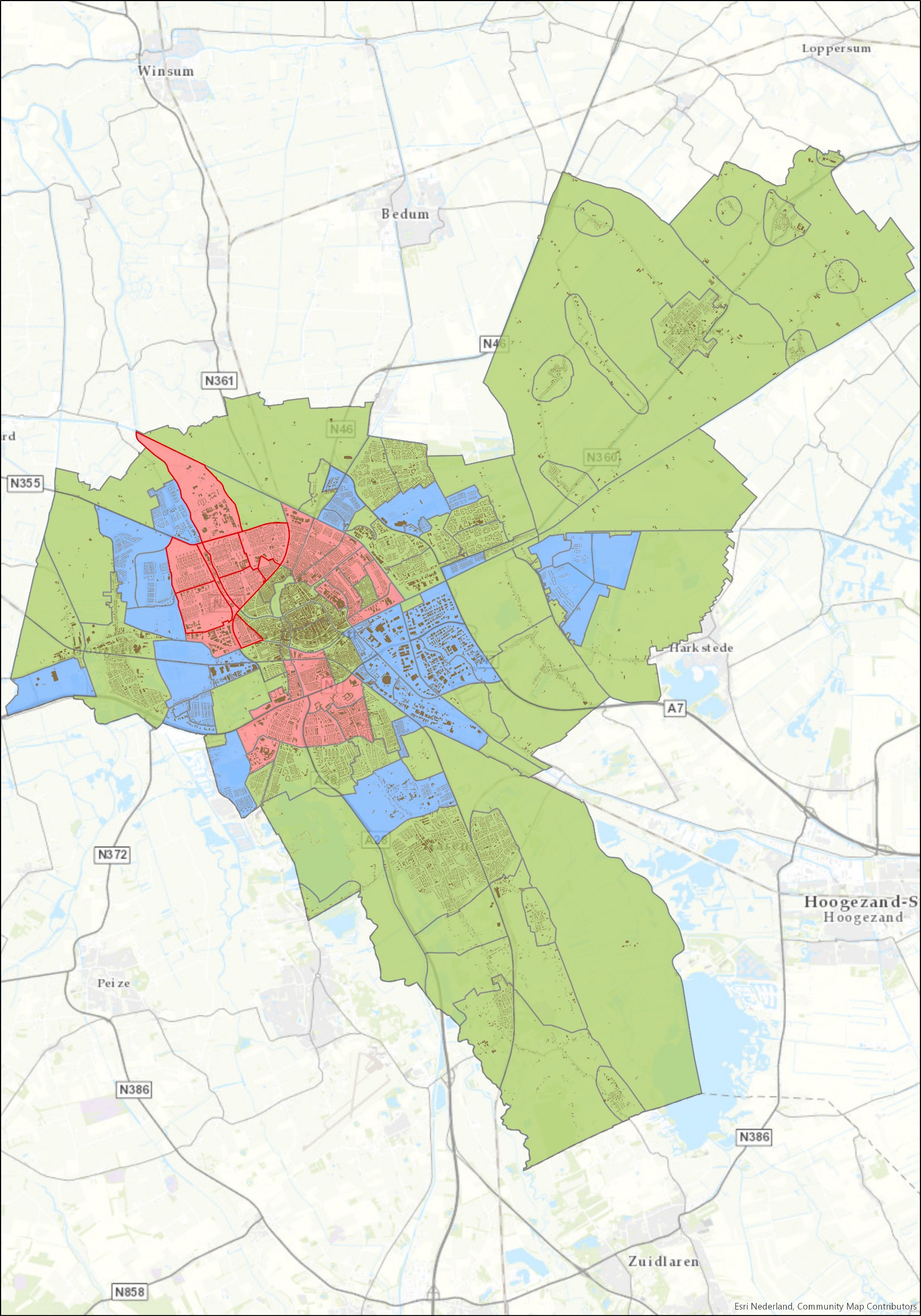 TipMaak foto’s van het aanbrengen van de maatregelen. Dit heb je nodig voor de subsidie aanvraag
tip
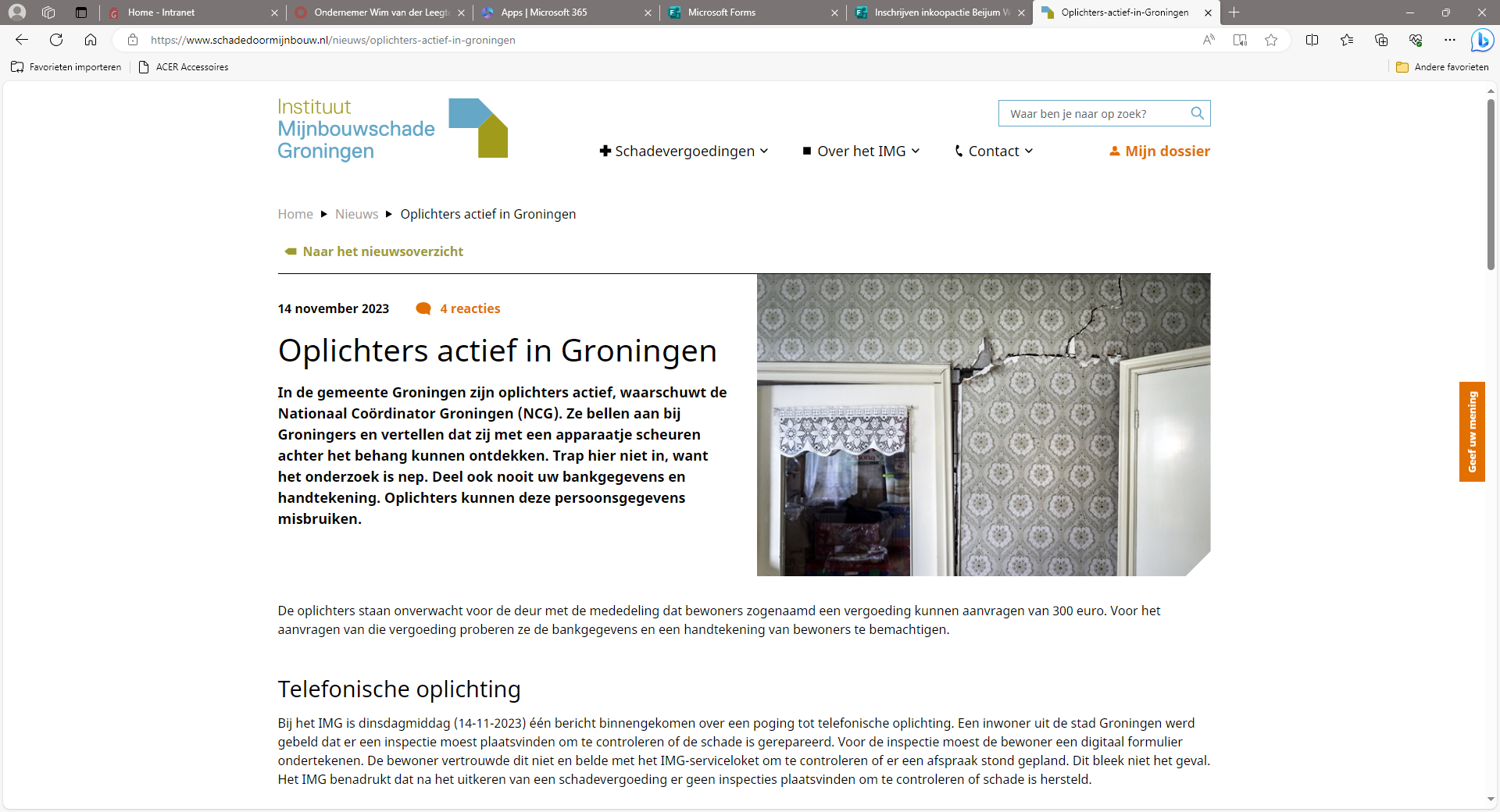 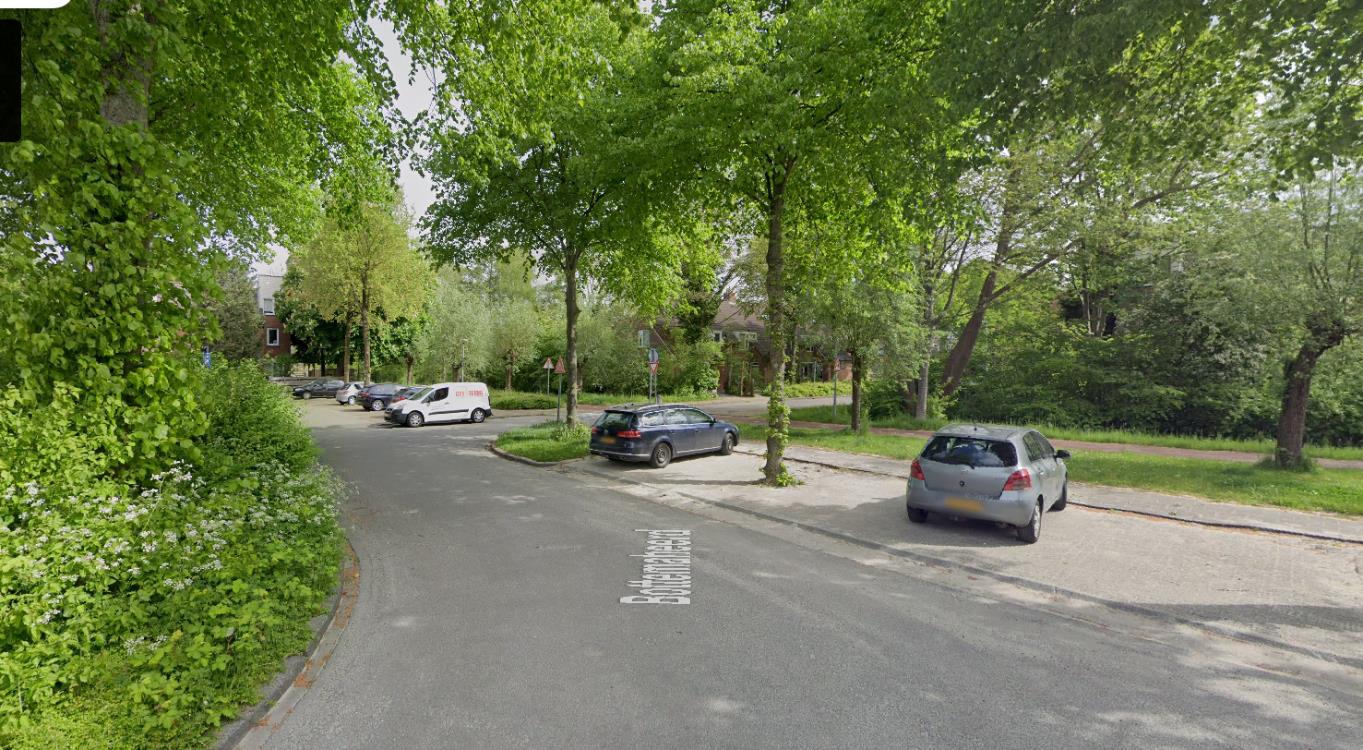 27 novemberFramaheerd / heerdenpad19:00 tot 21:00
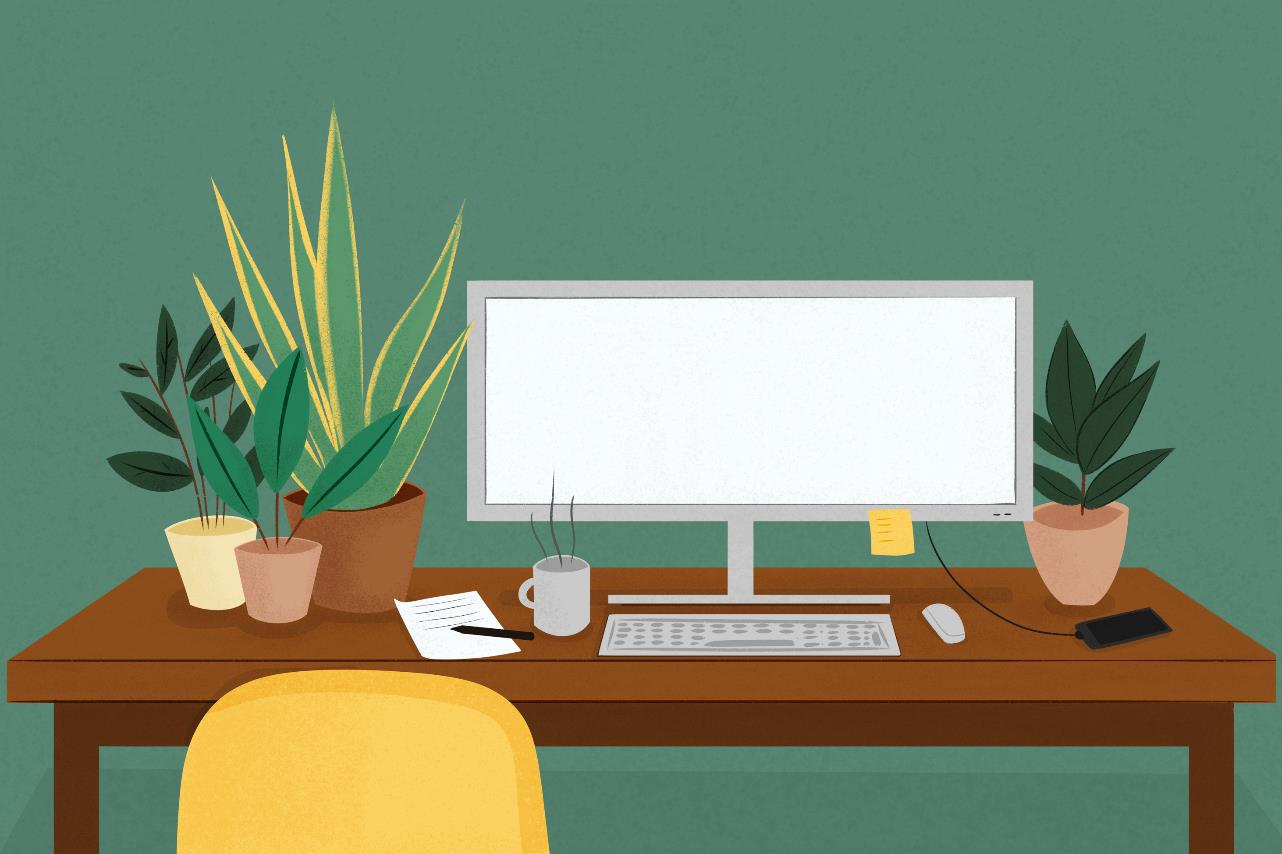 www.duurzaamgroningen.nl/acties/beijum
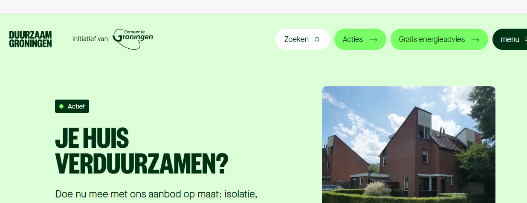 Vragen of opmerkingen: beijum@duurzaamgroningen.nl
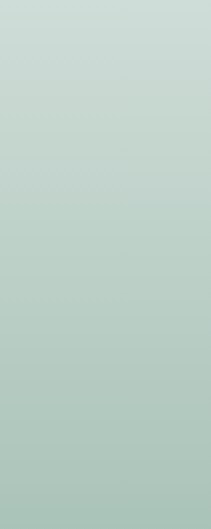 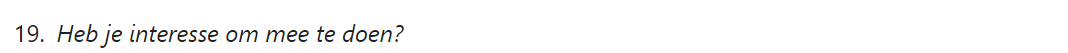 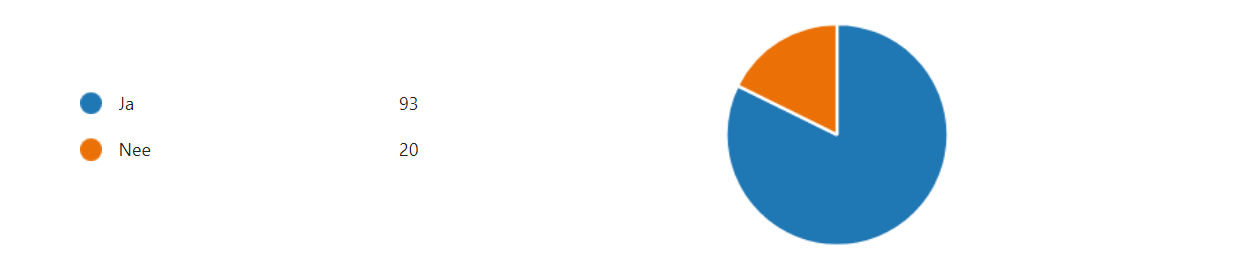